QoL Flex TermChoose Wisely. Choose Flex Term.
Policies issued by American General Life Insurance Company (AGL), Houston, TX, member of American International Group, Inc. (AIG).
FOR FINANCIAL PROFESSIONAL USE ONLY – NOT FOR PUBLIC DISTRIBUTION.
QoL Flex Term: May 2022 reprice
Lower rates in most cells
Changes in premiums
Based on the new SAT rates and against the QoL Flex Term-specific competition, which are typically among the most expensive term products 
Changes made in targeted cells throughout
The average cell saw a change of -0.5%
Most cells had a price change: 35% of cells have lower rates, just 13% increased, and over half were unchanged
The increases were largely at the 35-year duration
Premium changes ranged from a 14% decrease to an 8% increase
Compared to SAT
The average cell for QoL Flex Term is 10% more expensive than SAT
Median difference is 11%
QoL Flex Term
Highlights
Invaluable Flexibility
18 term periods: Ability to choose any duration between 10, 15-30 year; and 35 years*
Clients can choose the policy durations that match their specific needs with an industry-leading 18 durations
The 35-year duration can be an affordable alternative to a GUL policy
Includes QoL Accelerated Benefit Riders
Full Convertibility
Full convertibility for the entire term period or up to age 70
Partial  conversions available
* 35-year duration not available at all firms
AAS available on term conversions!
Something no other term product offers
Parameters
Term policy must have been issued in the past 5 years
Ages 60 and under
Available for cases rated standard or better
No table ratings, no flat extras
Max AAS benefit is $3M with partial conversions allowed
Process
Complete Inforce Change Application & Supplemental Application for Chronic Illness Accelerated Death Benefit Rider
No medical underwriting is conducted on the term conversion* – non-invasive underwriting is conducted on the AAS rider
Rider claims are contestable for the first 2 years
* Cannot be added to previously converted products
QoL Flex Term: May 2022 changes
Annual rates generally become more expensive while monthly more competitive
Rates decreased in all types of cells, with increases and cells unchanged scattered throughout
The new rates reflect both the competitive landscape of term products with living benefits and a relationship with SAT 
The only widespread increase is at the 35-year duration, which has no other competitors with built-in living benefits
QoL Flex Term with living benefits: $500,000 comparison
Monthly amount more QoL Flex Term is than the cheapest competitor – Male, $500,000 Face Amount, 20-Year Term
Monthly amount more QoL Flex Term is than the cheapest competitor – Female, $500,000 Face Amount, 20-Year Term
Comparison of the monthly premiums of QoL Flex Term versus ten of its competitors: ANICO Signature Term, Columbus Life Nautical Term, Life insurance Company of the Southwest Level Term, Mutual of Omaha Term Life Express, Nationwide Guaranteed Level Term, North American ADDvantage, and Transamerica Trendsetter LB.. Current as of May 4, 2022.
QoL Flex Term with living benefits: $1,000,000 comparison
Monthly amount more QoL Flex Term is than the cheapest competitor – Male, $1,00,000 Face Amount, 20-Year Term
Monthly amount more QoL Flex Term is than the cheapest competitor – Female, $1,000,000 Face Amount, 20-Year Term
Comparison of the monthly premiums of QoL Flex Term versus ten of its competitors: ANICO Signature Term, Columbus Life Nautical Term, Life insurance Company of the Southwest Level Term, Mutual of Omaha Term Life Express, Nationwide Guaranteed Level Term, North American ADDvantage, and Transamerica Trendsetter LB.. Current as of May 4, 2022.
QoL Flex Term: versus other products with living benefits
ANICO, Columbus Life, LSW, Mutual of Omaha Term Express, Nationwide, North American and Transamerica LB
15-, 20-, 25- and 30-year durations and up face amounts of $250,000 and up
ANICO, Columbus Life, LSW, Mutual of Omaha Term Life Express, Nationwide, North American ADDvantage, and Transamerica Trendsetter LB are term products that also offer built-in accelerated benefit riders, making these the most directly competitive products to QoL Flex Term.
Unlike ANICO and LSW, QoL Flex Term offers all underwriting classes at $250,000 and less
Mutual of Omaha Term Life Express has a maximum face amount of only $300,000
Of these products, only North American ADDvantage is generally less expensive than QoL Flex Term, but it does not offer a 25-year duration nor SPNT class
Data is current as of May 4, 2022..
QoL Flex Term feature comparison
No other major carrier matches its range of features and benefits
* All the term products offered by these companies
QoL Flex Term: Market leading conversion options
Very competitive conversion choices
Data is current as of May 4, 2022.
QoL Flex Term: Competitive rates for tobacco rated cases
AIG has not shied away from smokers as most other carriers have
Data is current as of May 4, 2022.
QoL Flex Term: Product specs
Issue Age: Minimum of age 20 for all classes 
Age Designation: Age Nearest
Risk Classes: Available for face amounts of $100,000 and above
Preferred Plus
Preferred Non-tobacco
Standard Plus
Standard Non-tobacco
Preferred Tobacco
Standard Tobacco
Substandard classes A through H
Monthly Modal Factor: 0.0850

Policy Fee:
$75, non-commissionable
A discount to the policy fee may be applied with the QoL Advantage program
QoL Advantage
QoL Advantage
A multi-policy discount program for QoL products
Policy fee discounts and / or banding discounts are available when a combination of certain QoL UL and QoL term, or a combination of multiple QoL term policies are purchased
Offers banding discounts as well as the ability to waive the policy fee on the associated term policies:
Banding is a volume discount for the multiple policies
The total face amount between all policies is considered in the banding
The higher the total face amount, the lower the per unit of insurance for the client
QoL Advantage: Policy fees
A multi-policy discount program for QoL products
The annual policy fee for QoL Flex Term is $75
If QoL Flex Term is purchased with an additional QoL product, the policy fee for the associated term policy or policies will be waived
Policy fees are waived in the following scenario:
If the insured is the same as qualifying insured
The same application date
Billed to the same person (ABC billing)
QoL Advantage: Laddering
A multi-policy discount program for QoL products
Build your life insurance on YOUR terms. With QoL Advantage, you choose the exact amount and period of coverage you need. Not only does QoL Advantage let you customize your loved ones’ coverage; it can help you save money on premiums with laddering.
What is Laddering?
Laddering means you buy multiple smaller policies that custom tailor your needs rather than one large policy.
Clients should consult a financial professional to determine if the laddering technique is appropriate for their situation.
Here’s how laddering works
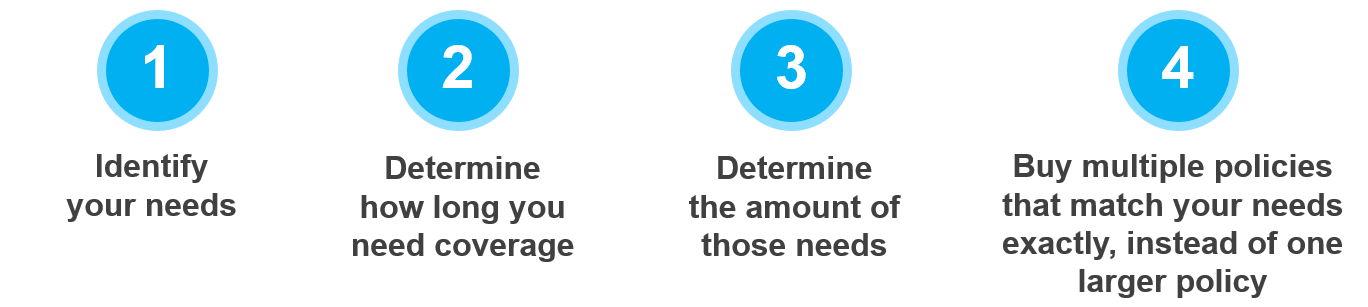 By laddering your policies, you can purchase the right amount of coverage in a cost-effective way
QoL Advantage: Laddering in action
A multi-policy discount program for QoL products
Larry, age 41, has two children ages 5 and 8. He is in good health. His goals are to purchase life insurance to provide for his family in the following situations:
$250,000 of coverage on himself until his youngest child reaches age 21
$500,000 of coverage until retirement at age 62 to protect his family’s income needs
$250,000 of coverage to pay off his mortgage, which has 26 years remaining
This hypothetical example is for illustrative purposes only. Not an actual case and intended solely to depict how the product features might work.
QoL Flex Term: Laddering in action
A multi-policy discount program for QoL products
Larry could buy a single $1,000,000 policy, but the closest term period offered by other companies is 30 years.
He could purchase a $1,000,000 30-year QoL Flex Term policy, which is $1,513 annually
Or he could ladder several QoL Flex Term policies:
Male, age 41, Preferred Non-Tobacco
Annual Savings:
$387
This hypothetical example is for illustrative purposes only. Not an actual case and intended solely to depict how the product features might work.
* The term policy with the longest duration is consider the “lead” term and does not receive the policy fee discount.
Data is current as of May 4, 2022..
QoL Flex Term: Laddering in action
A multi-policy discount program for QoL products
Even if Larry cancelled his 30-year term policy after his total 26-year needs had expired, he is still saving money using laddering with the QoL Advantage program:
Premiums paid into
$1 million policy:
$39,348
Total premiums paid into three term policies:
$24,991
$14,356
In total savings!
Minus
This hypothetical example is for illustrative purposes only. Not an actual case and intended solely to depict how the product features might work.
* The term policy with the longest duration is consider the “lead” term and does not receive the policy fee discount.
Data is current as of May 4, 2022..
.
QUESTIONS?

And thank you all for your time today.
Important Information
Policies issued by: American General Life Insurance Company (AGL, 2727-A Allen Parkway, Houston, Texas 77019. Select-a-Term Policy Form ICC21-19310 Rev0321 and ICC21-19311 Rev0321. Accidental Death Benefit Rider Form Number ICC14-14012, Child Rider Form Number 79410, Terminal Illness Rider Form Number 91401, Waiver of Premium Rider Form Number ICC14-14001. The underwriting risks, financial and contractual obligations and support functions associated with products issued by AGL are the issuing insurer’s responsibility. Guarantees are subject to the claims-paying ability of the issuing insurance company. American General Life Companies, www.americangeneral.com, is the marketing name for a group of affiliated domestic life insurers, including AGL.
Important: Prior to soliciting business, be certain that you are appropriately licensed and appointed with the insurer and that the product has been approved for sale by the insurer in that state. If uncertain, contact your American General Life Companies representative for assistance.
FOR PRODUCER USE ONLY — NOT FOR DISSEMINATION TO THE PUBLIC
AGLC110488
© 2022. All rights reserved.